Mission, Academic Quality and Institutional Effectiveness, and Integrity: Understanding Standard I WITH GUIDANCE ON I.B.3 AND I.B.6
Stephanie Droker, Vice President, ACCJC
Christy Karau, ASCCC Accreditation Committee, Sierra College
Craig Rutan, ASCCC Area D Representative
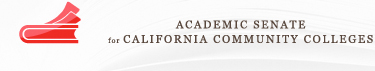 2018 ASCCC Accreditation Institute – Garden Grove, CA
2
Rumors, Myths and Lies
Using a Post-It Note, write one or more concerns or questions about Standard I you would like answered before you leave
Have you heard any rumors, myths or lies about Standard I that we need to address? If so, write it on a Post-It Note
2018 ASCCC Accreditation Institute – Garden Grove, CA
3
Standard I: Mission, Academic Quality and Institutional Effectiveness, and Integrity
Mission
Assuring Academic Quality and Institutional Effectiveness
Academic Quality
Institutional Effectiveness
Institutional Integrity
2018 ASCCC Accreditation Institute – Garden Grove, CA
4
Standard I.A: Mission
Ensure that all college programs and services align with the mission
Mission must contain: broad educational purpose, intended student population, types of degrees and certificated offered (need to address if in the bachelors degree pilot)  and a commitment to student learning and achievement 
Mission must be linked to: Decision Making, Planning, and Resource Allocation 
Achievement of the mission must be qualitatively and quantitatively shown through data and data analysis
5
2018 ASCCC Accreditation Institute – Garden Grove, CA
Effective Practices: I.A
Review your mission systematically, not just the year before a visit. 
Reference you mission in all your planning documents 
Use the mission as a guiding force for resource allocation 
Publish the mission far and wide on campus in documents to the public
Require each program to write how they address the mission through the program review process
Identify specific data that can show college is meeting its mission
2018 ASCCC Accreditation Institute – Garden Grove, CA
6
Standard I.B: Academic Quality and Institutional Effectiveness
Focus on Data and Dialog
Types of Data: 
Student Learning Outcomes 
Student Equity Data 
Achievement Data 
Intuitional Set Standards 
Disaggregated Data
Dialog: 
Identify Performance Gaps
Implement Improvement Plans
2018 ASCCC Accreditation Institute – Garden Grove, CA
7
Standard I.B.3
ACCJC Thought Paper
The institution establishes institution-set standards for student achievement, appropriate to its mission, assesses how well it is achieving them in pursuit of continuous improvement, and publishes this information. 
Set a standard monitor and challenge the effectiveness of the institution
Setting standards should involve broad dialog across the institution
Standards should be evaluated every year
2017 ASCCC Accreditation Institute – Napa, CA
8
Role of the Academic Senate in I.B.3
Academic Senates should take an active role in setting the institutional standards, reviewing the standards each year, and completing the annual report to ACCJC
Coordinate with your college ALO and research office to update the senate on college performance, any trends within the data, and to review the how current year data compares to the previous year’s annual report
The institution set standards are a good way to monitor how the college is doing and begin discussion about changes that may be needed
Discussions about data aren’t always exciting, but senates must be involved in those discussions to effectively participate in governance and decision making
2018 ASCCC Accreditation Institute – Garden Grove, CA
9
Standard I.B.6
ACCJC Thought Paper
The institution disaggregates and analyzes learning outcomes and achievement for subpopulations of students. When the institution identifies performance gaps, it implements strategies, which may include allocation or reallocation of human, fiscal and other resources, to mitigate those gaps and evaluates the efficacy of those strategies. 
There is no one size, fits all model for disaggregation. Colleges must determine the best subpopulations for them.
2017 ASCCC Spring Plenary Session – San mateo, CA
Creating the Framework for Disaggregation
Each college must determine how they would like to disaggregate outcomes assessments
Does your college collect outcomes data by student or is it aggregated by section?
Are college data systems integrated to link information about the student together? 
Assessment results
Usage of support services
Education plans
What types of things would you different constituencies like to know?
2017 ASCCC Spring Plenary Session – San mateo, CA
How should we disaggregate?
Section attributes 
Online vs. face-to-face vs. Hybrid
Compressed vs. full-term
Evening vs. day
Main campus vs. off-site location or center
Learning community vs. non-learning community
Accelerated curriculum vs. non-accelerated curriculum
Students that take advantage of support services (tutoring, SI, etc) vs. those that don’t
2017 ASCCC Spring Plenary Session – San mateo, CA
How should we disaggregate?
Student characteristics
Declared vs. non-declared
Students with prior learning credit vs. students who have completed a sequence
Working vs. non-working 
Dual enrollment vs. non-dual enrollment
2017 ASCCC Spring Plenary Session – San mateo, CA
How should we disaggregate?
Student equity plans can help define populations of interest
Ethnicity 
Gender 
DSPS status
Veteran status
Age group
Results useful for integrating BSI, SSSP, SEP
However, don’t feel limited to just these subgroups
Begin discussions with your existing infrastructure in mind
2017 ASCCC Accreditation Institute – Napa, CA
14
Role of the Academic Senate in Disaggregation
The college must decide what types of disaggregation they want to explore before deciding on what data to collect and what technology to use
Faculty will be the primary collectors of outcomes data and the senate should discuss the faculty role in the process
When the technology is chosen before the processes are designed, the technology will dictate the process or new technology will need to be purchased that will accommodate the newly designed process
Senates should be sure to consult with the local bargaining unit to determine if there are any collective bargaining issues
2018 ASCCC Accreditation Institute – Garden Grove, CA
15
Effective Practices: 1.B
Identify processes and procedures for collecting and analyzing and using outcome data for student learning and achievement
Collect disaggregated data on achievement of student learning outcomes and use that data in discussions of student equity 
Create and assess intuitional set standards 
Identify short and long-range needs based on data
2018 ASCCC Accreditation Institute – Garden Grove, CA
16
Data Informed Decision Making- Sierra College Example
Accumulated Student Complaints,
 “I can’t get into Bio 4, 5, 6”

Huge Waitlists for 
Bio 4, 5, 6

Report generated and forwarded to Department Chair
ePar list results in Facilities Dept researching/
identifying costs of used Temporary Buildings
Dept Chair submits request for classrooms and lab space through ePar process in Tracdat
Temporary Building Plan goes to Senate
For Approval
Planning and Resource Allocation Committee
Recommendation to purchase and build
Strategic Council Approval
Purchased
Installed
Temporary
Buildings
2018 ASCCC Accreditation Institute – Garden Grove, CA
17
Standard I.C: Institutional Integrity
Providing Clear and Accurate information to faculty, staff, students and the public. 
Resources should be published online:
College Catalog
Student Learning Outcomes and Assessment Results
Correspondence with the Commission
Catalog should describe certificates, degrees and programs in terms of purpose, content, course requirements, and expected learning outcomes.
The college must regularly review its policies, procedures, and publications 
Academic Freedom and Academic honesty/dishonesty
2018 ASCCC Accreditation Institute – Garden Grove, CA
18
Effective Practices: I.C
Confirm all information in institutional documents and publications are clear and accurate 
Make sure that the college/district has an academic freedom statement, a policy on academic integrity (including academic honesty/dishonesty) 
Provide evidence that policies and procedures are followed.
2018 ASCCC Accreditation Institute – Garden Grove, CA
19
Thank You for Coming
Do you have additional questions?
Stephanie Droker (sdroker@accjc.org)
Christy Karau (ckarau@sierracollege.edu)
Craig Rutan (rutan_craig@sccollege.edu)
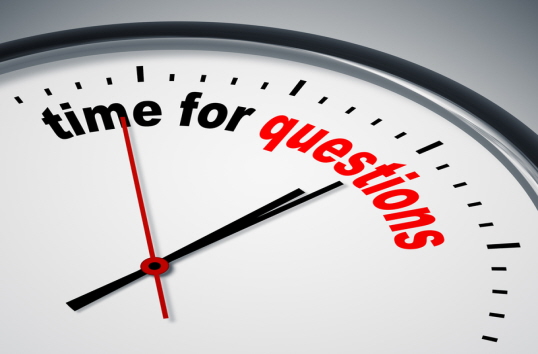